Respectful LanguagePertaining to Disabilities
Respectful LanguagePertaining to Disabilities
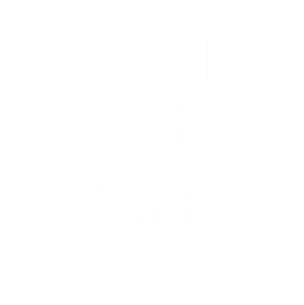 Joe Solseng
   Schroeter Goldmark & Bender
solseng@sgb-law.com    |    sgb-law.com
1 in 4, or 61 million, U.S. adults reports having some form of disability
WORDS MATTER
A DISABILITY IS NOT AN ILLNESS


PEOPLE WITH DISABILITIES ARE NOT PATIENTS
IT AIN’T UP TO YOU
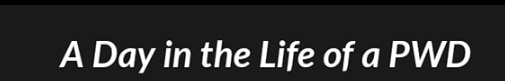 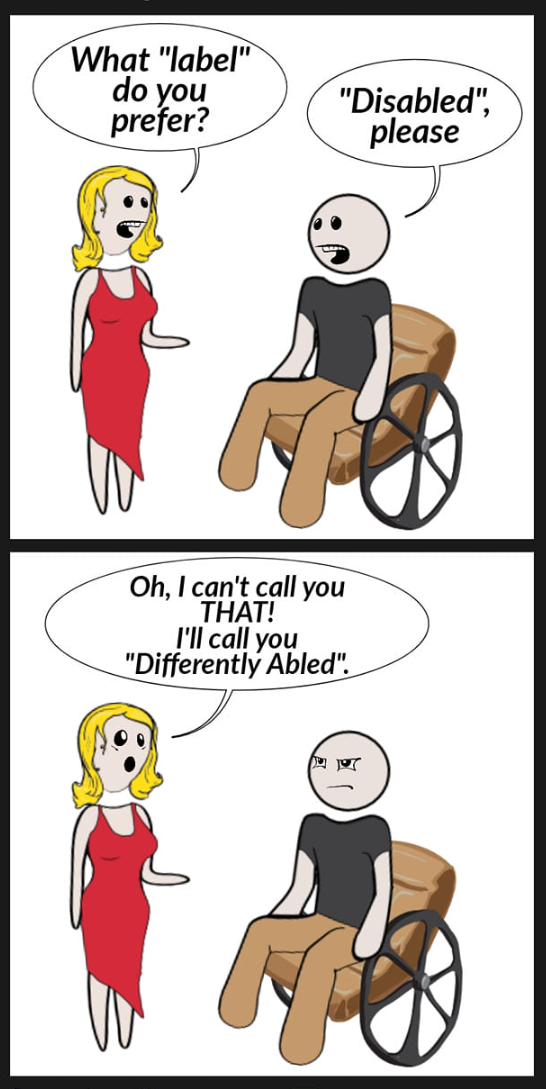 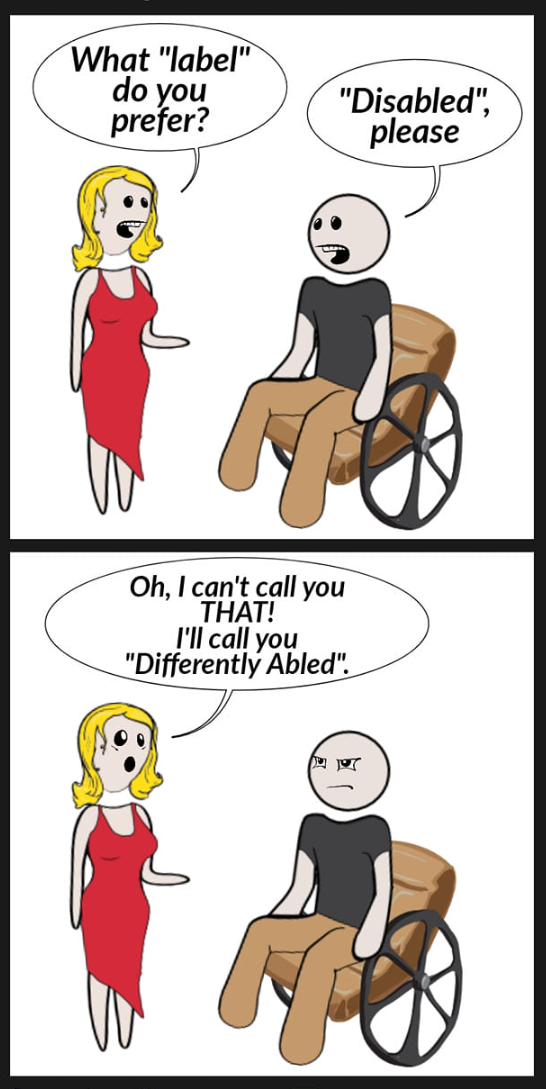 Emphasize abilities, not limitations
Emphasize abilities, not limitations
Emphasize abilities, not limitations
Emphasize abilities, not limitations
Emphasize abilities, not limitations
PEOPLE WITH DISABILITIES ARE INDIVIDUALS



DISABLED PEOPLE ARE INDIVIDUALS
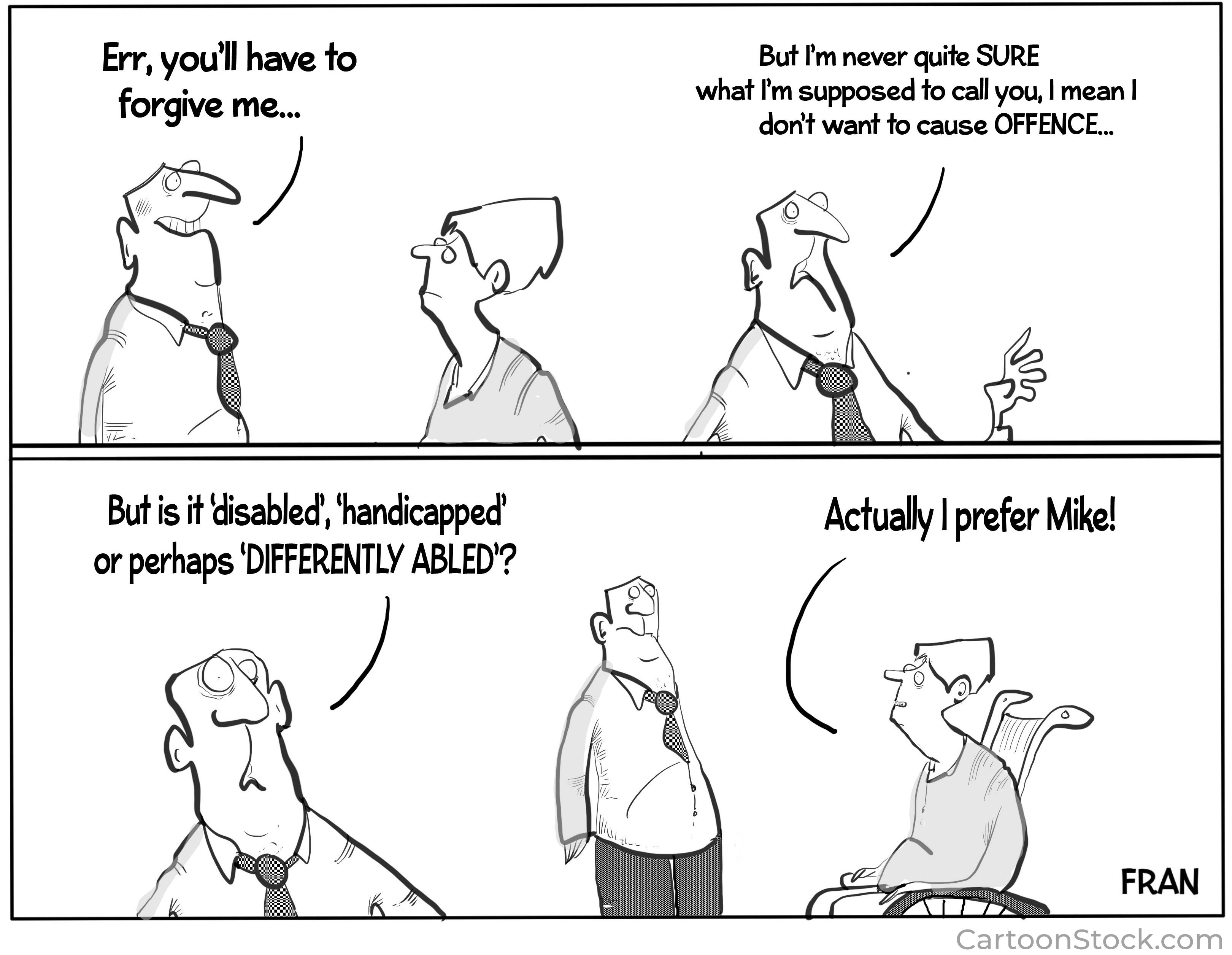 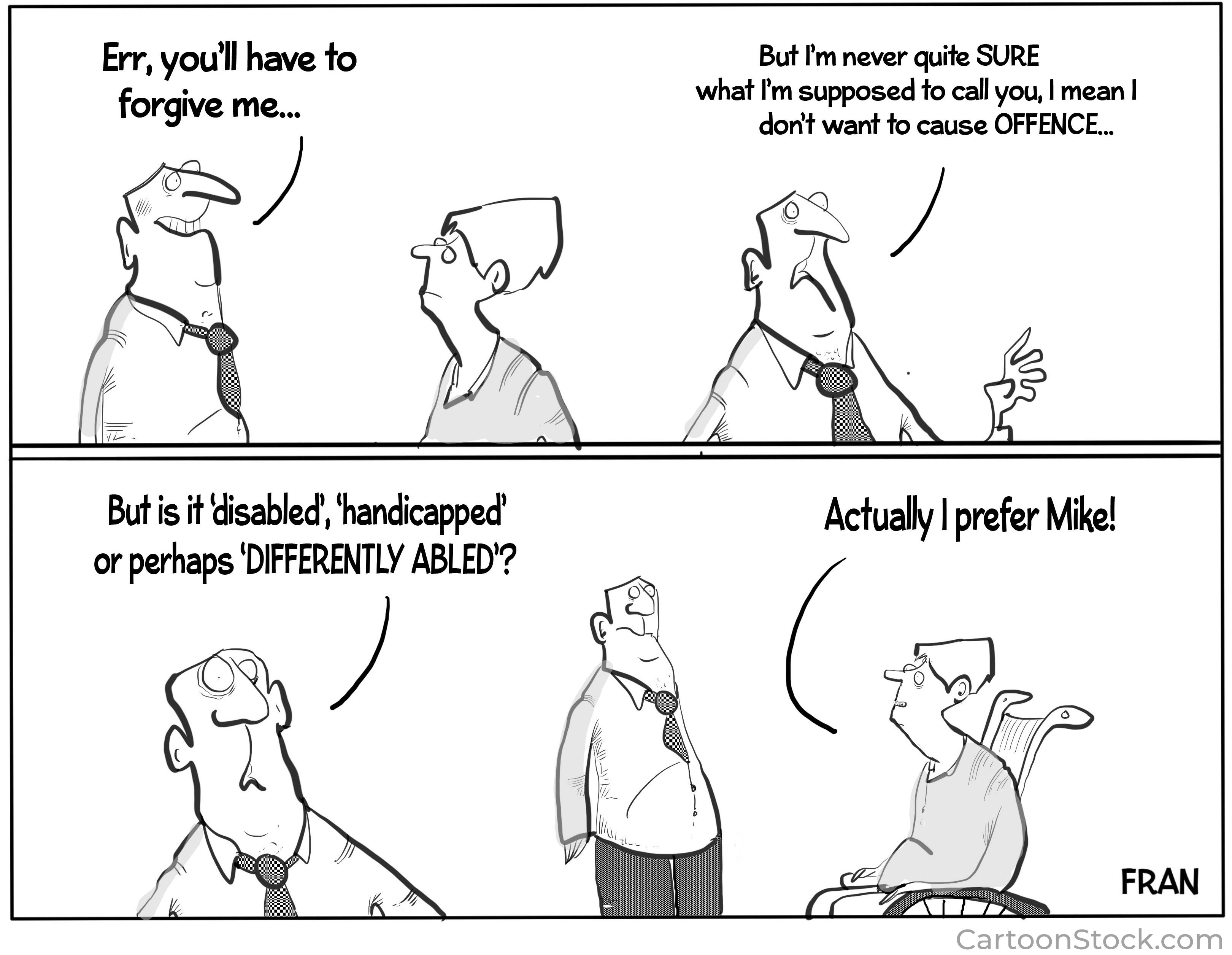 PERSON-FIRST Language
PERSON-FIRST Language
PERSON-FIRST Language
PERSON-FIRST Language
PERSON-FIRST Language
PERSON-FIRST Language
PERSON-FIRST Language
PERSON-FIRST Language
PERSON-FIRST Language
PERSON-FIRST Language
PERSON-FIRST Language
IDENTITY-FIRST LANGUAGE
IDENTITY-FIRST LANGUAGE
IDENTITY-FIRST LANGUAGE
IDENTITY-FIRST LANGUAGE
IDENTITY-FIRST LANGUAGE
WHEN IN DOUBT GO WITH PERSON-FIRST
USE NEUTRAL LANGUAGE
USE NEUTRAL LANGUAGE
USE NEUTRAL LANGUAGE
USE NEUTRAL LANGUAGE
USE NEUTRAL LANGUAGE
USE NEUTRAL LANGUAGE
USE NEUTRAL LANGUAGE
USE NEUTRAL LANGUAGE
USE NEUTRAL LANGUAGE
USE NEUTRAL LANGUAGE
USE NEUTRAL LANGUAGE
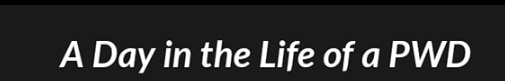 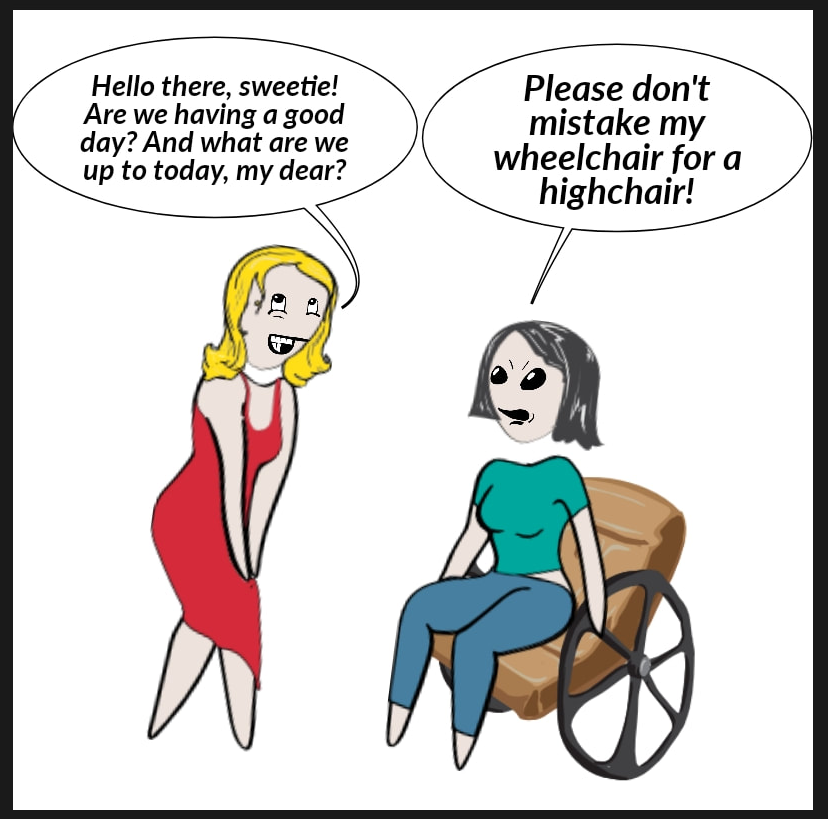 DO NOT USE CONDESCENDING EUPHMISMIS

“DIFFERENTLY-ABLED”

“CHALLENGED”

“HANDI-CAPABLE”

“SPECIAL”
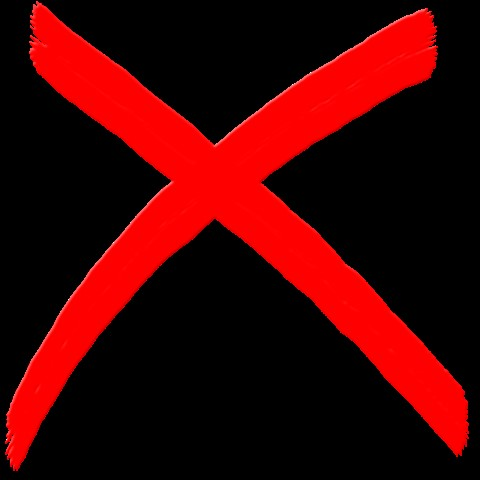 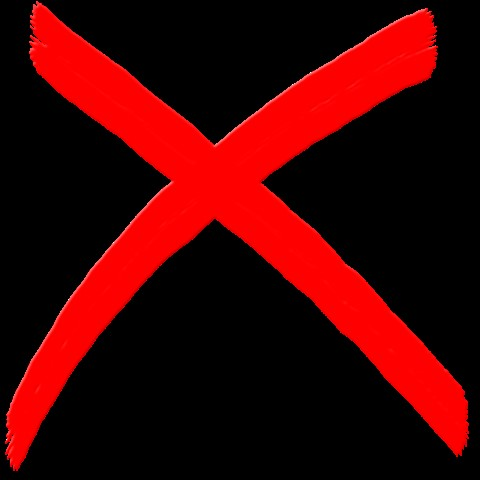 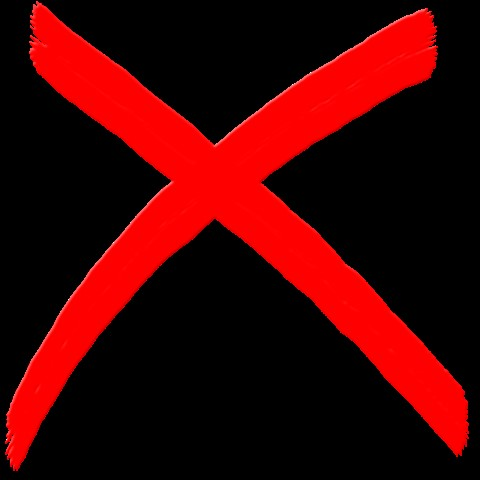 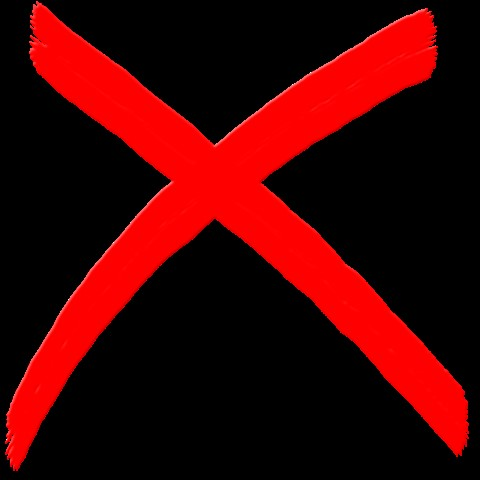 DO NOT USE OFFENSIVE LANGUAGE
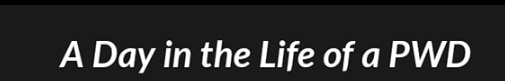 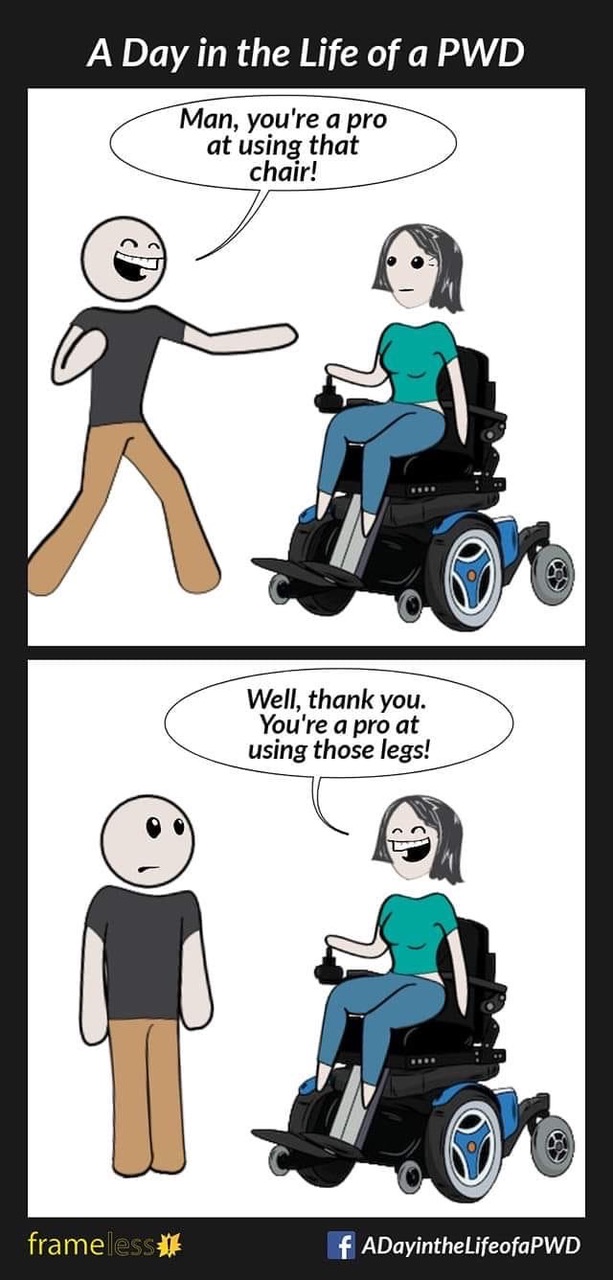 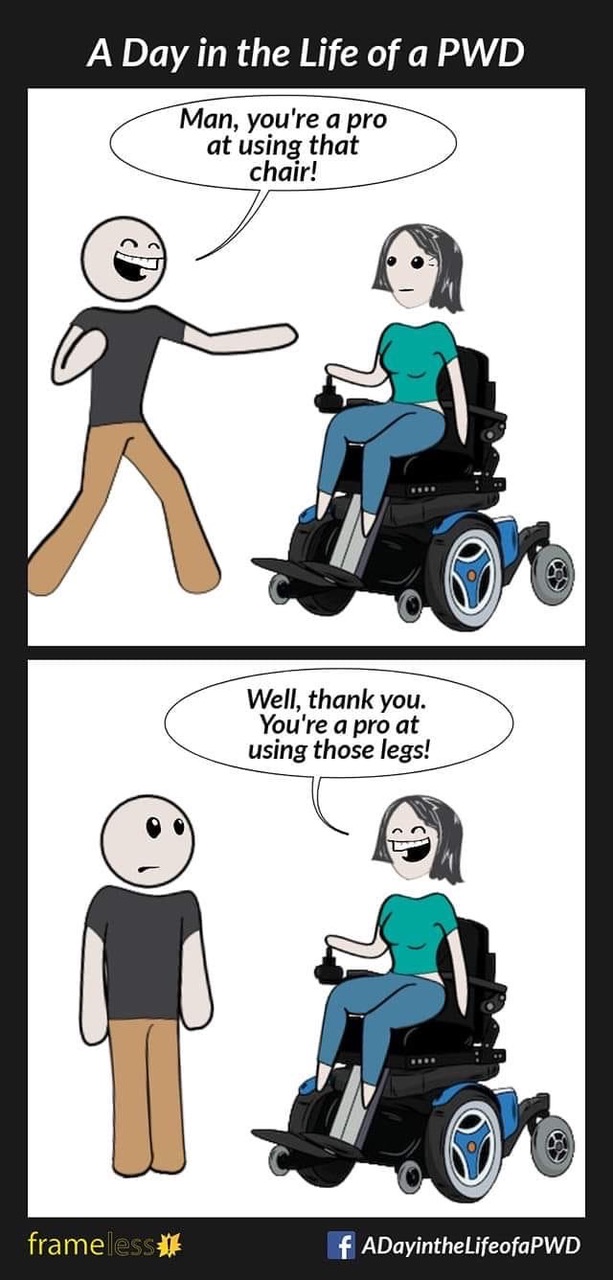 BE KIND



BE THOUGHTFUL
Respectful LanguagePertaining to Disabilities
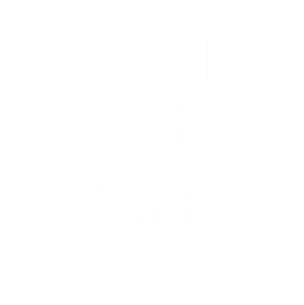 Joe Solseng
   Schroeter Goldmark & Bender
solseng@sgb-law.com    |    sgb-law.com